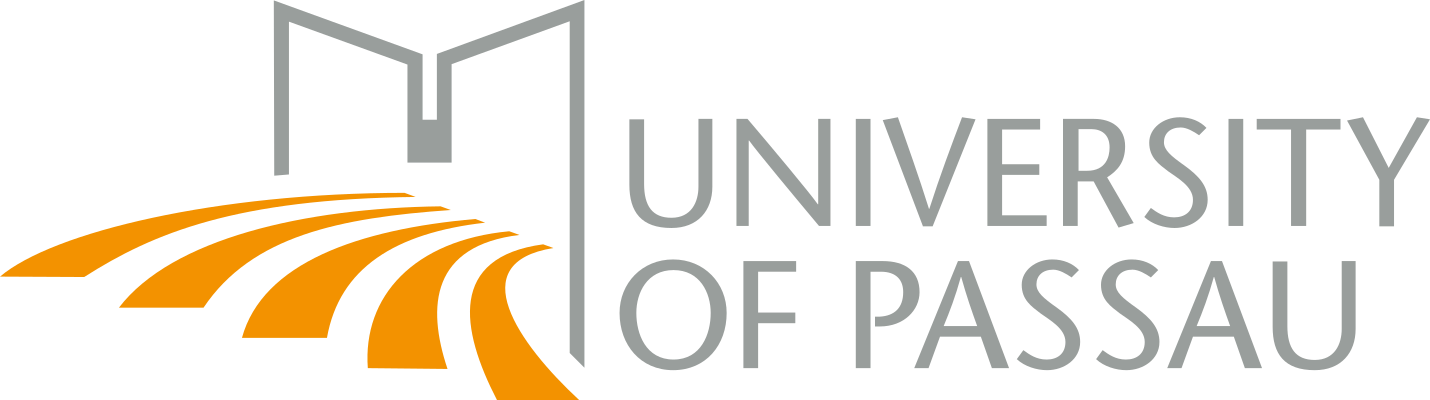 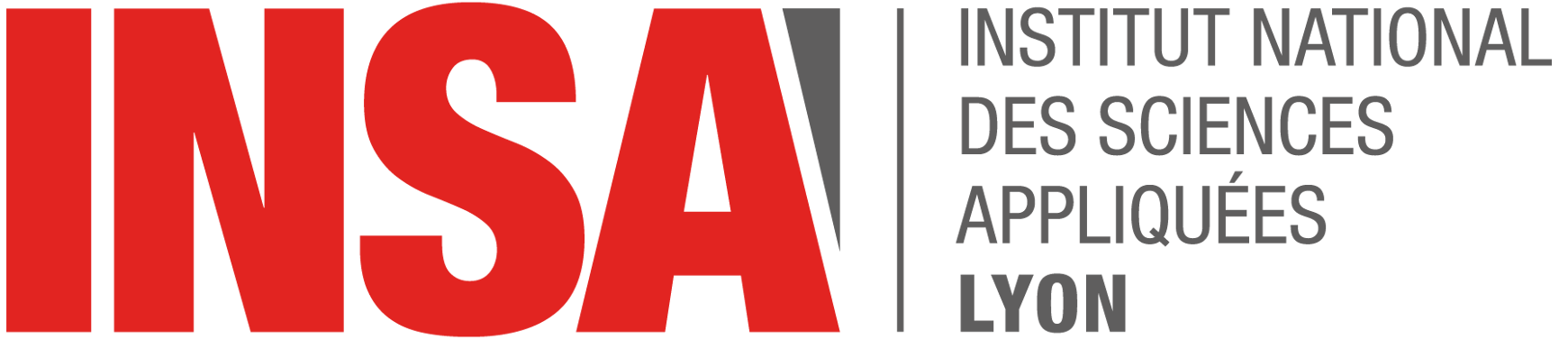 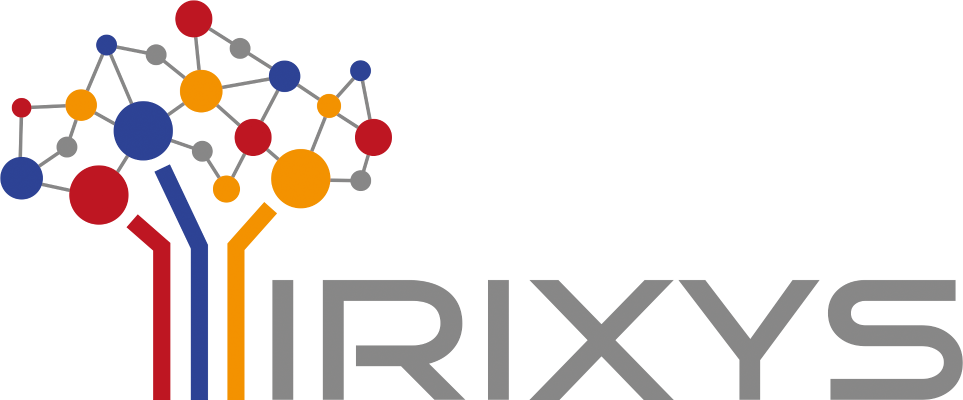 Connected Vehicle Access Control Policy Framework for Secure and Privacy-Preserving Vehicle to Everything (V2X) Communication					Ashish Ashutosh
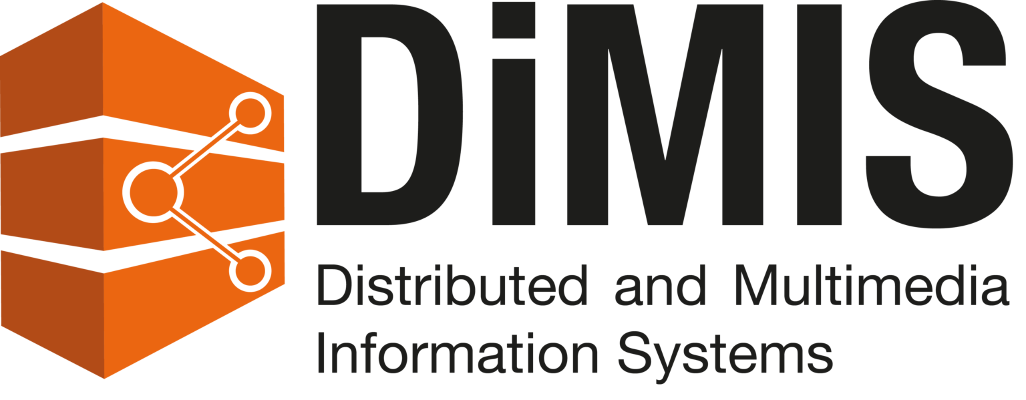 Supervisors:      Prof. Dr. Lionel Brunie
                            Prof. Dr. Harald Kosch                                                                            
Co-supervisor:  Dr. Armin Gerl
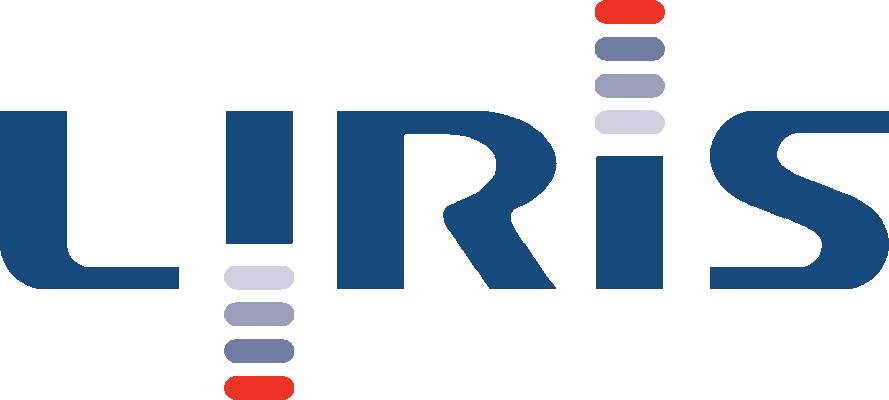 10/26/2021
Big Picture
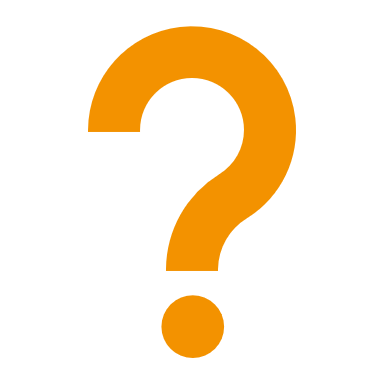 How can we design a vehicle framework and share the data generated in vehicles while considering:                      
Security  (access control)    
Privacy (GDPR)?
Vehicle  Data Platform and Cloud Services
Externally Shared Data
3rd Party Services
OEM Services
Bob
In-vehicle Generated Data
ECU
ECU
Vehicle Requirements
Arbitrary Signal Access (ASA)- read/write arbitrary signals (random location and time-based access).

Dissemination of Vehicle Data (DVD)- controlling distribution of vehicle data.

Polling Frequency (PF)- frequency of access to specific signals (static vs dynamic data).

Limited Computing Resources (LCR)- running 3rd party applications could increase competition for limited resources (CPU, storage) inside a vehicle.
XACML Architecture (Data Flow Model)
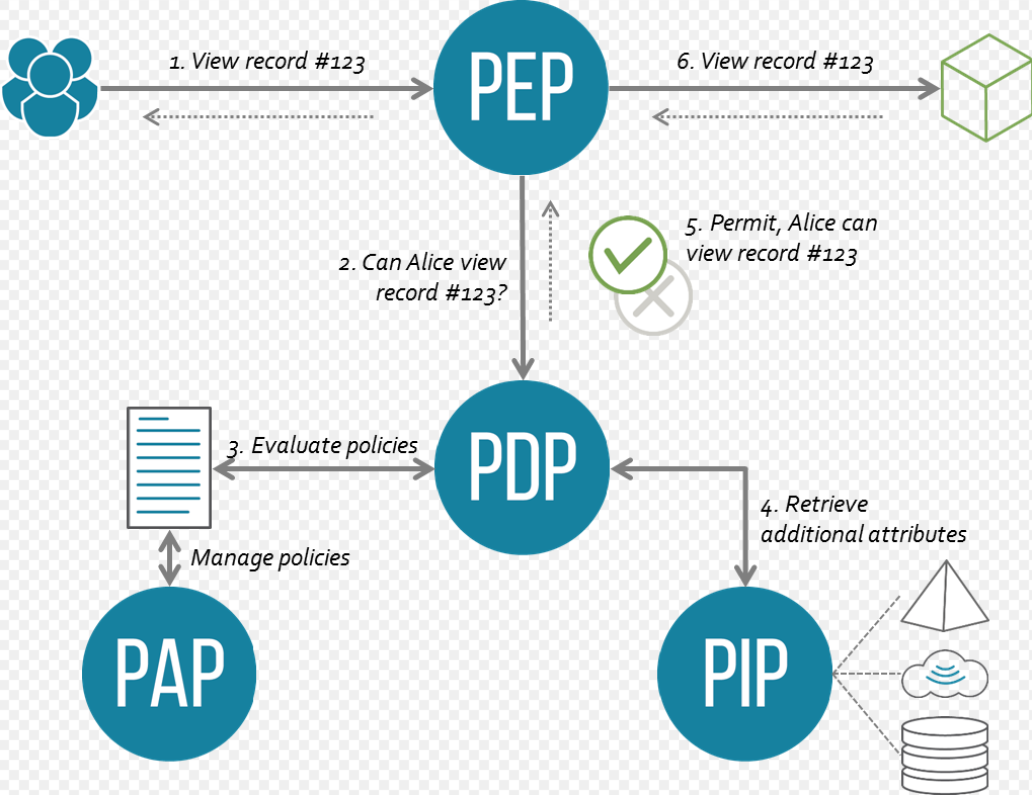 By Axiomatics - Axiomatics, CC BY 3.0, https://commons.wikimedia.org/w/index.php?curid=48397652
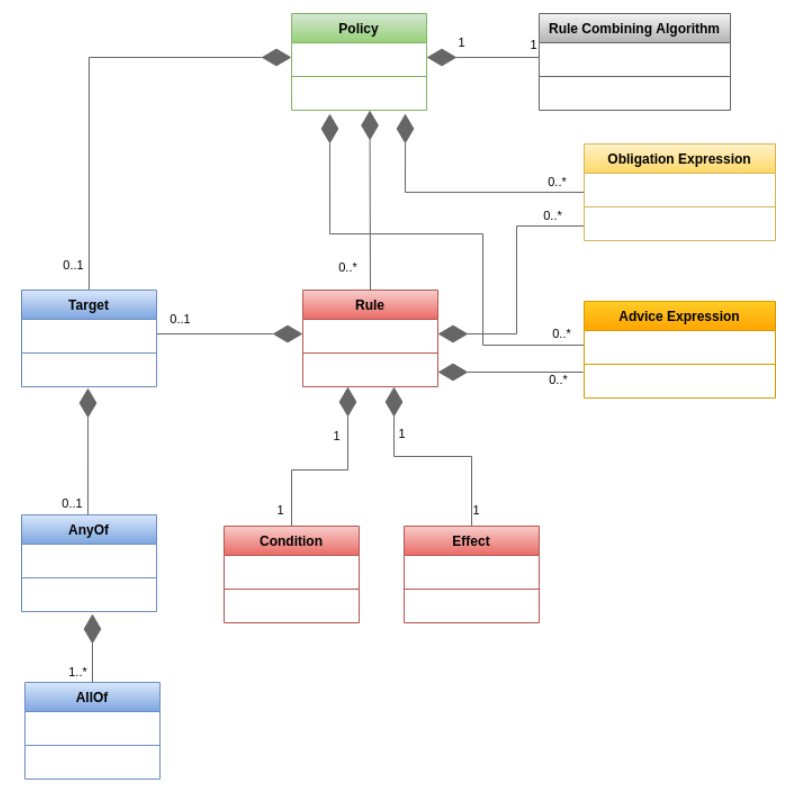 XACML Architecture (Policy Language Model)
https://medium.com/identity-beyond-borders/a-beginners-guide-to-xacml-6dc75b547d55
Decision Process
1
Arbitrary Signal Access: a service should not be allowed to read or write arbitrary signals (while also considering environmental factors for access, such as location, time and so on).
Policy Enforcement
8
Data Request
7
2
Policy Evaluation & Decision Algorithms
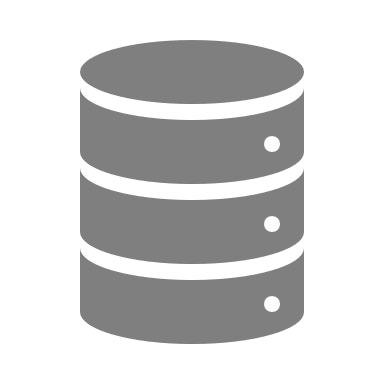 3
5
Resource
Policy based Information
Policy Manager
6
4
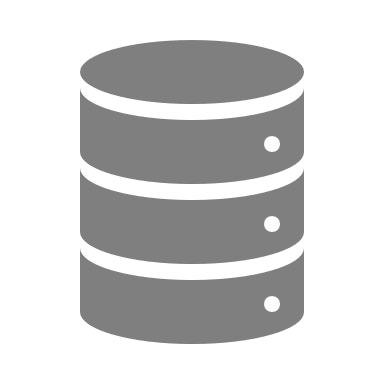 Policy Database
Req 1: Arbitrary Signal Access
Policy Model
1 : n
Rule
1 : n
Subject
1 : 1
1 : n
Resource
Entity
1:n
1 : 0..*
Policy Set
Policy
Policy Set
Env. factors
1 : 1
Priority
1 : n
1 : 0..*
Data
Anonymization
Requirement 2
Dissemination of Vehicle Data: data leaving the vehicle is vulnerable and a mechanism is required to prevent misuse / unauthorized sharing of data.

Sticky Policy approach offers accountability and Proxy re-encryption (PRE) protects the data.
Sticky Policy
Sticky Policy
Sticky Policy
Alice
Cloud Services
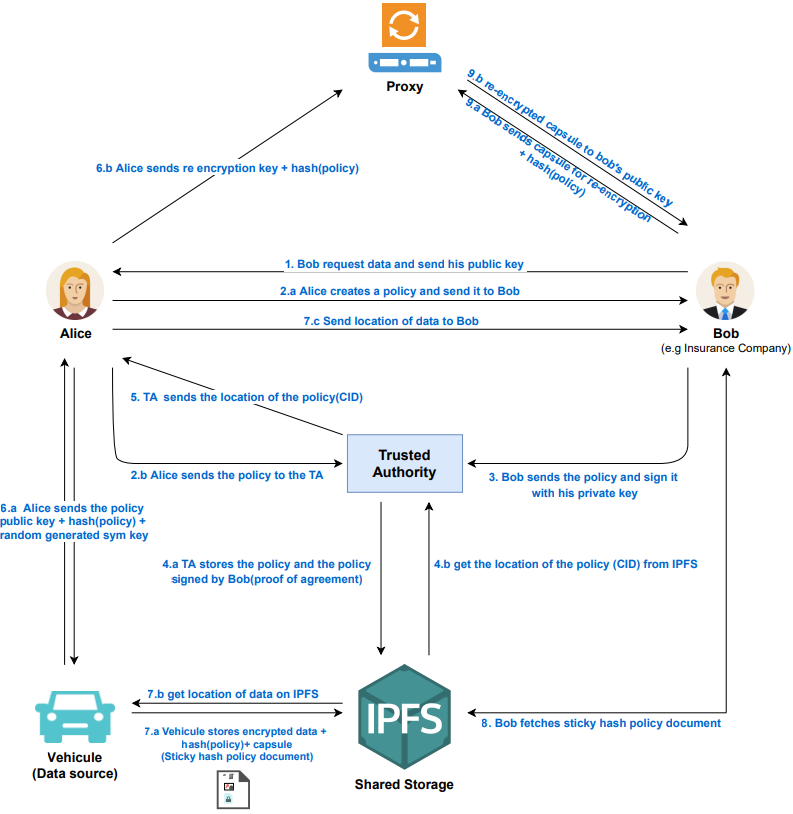 Sticky Policy with Proxy re-encryption (Ongoing Master Thesis)
Decision Process
1
Polling Frequency: services requesting access to vehicle data should not overtax or interfere with underlying control units. Frequency of access to critical functionality should be monitored and restricted.
Policy Enforcement
9
Data Request
8
2
Policy Evaluation & Decision Algorithms
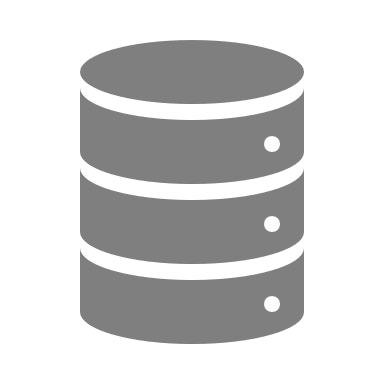 3
5
Resource
Policy based Information
Policy Manager
7
4
6B
6A
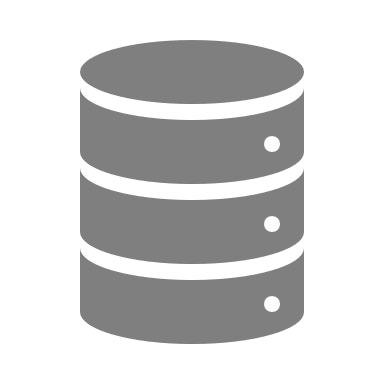 Watchdog
Policy Database
Req 3: Polling Frequency
Policy Model
1 : n
Rule
1 : n
Subject
1 : 1
1 : n
Resource
Entity
1:n
1 : 0..*
Policy Set
Policy
Policy Set
Env. factors
1 : 1
Priority
1 : 0..*
1 : n
Data
Anonymization
Decision Process
1
Limited Computing Resources: computing resources inside a vehicle are limited. OEM services and 3rd party services compete for these resources within shared computing space. Access to resources need to be prioritized.
Policy Enforcement
9
Data Request
8
2
Policy Evaluation & Decision Algorithms
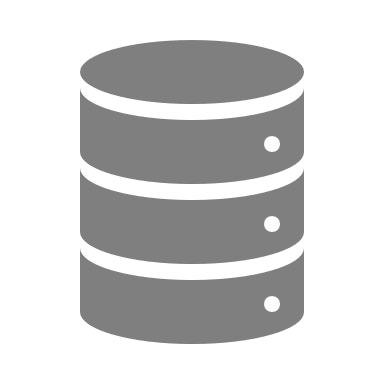 3
5
Resource
Policy based Information
Policy Manager
7
4
Scheduler
6B
6A
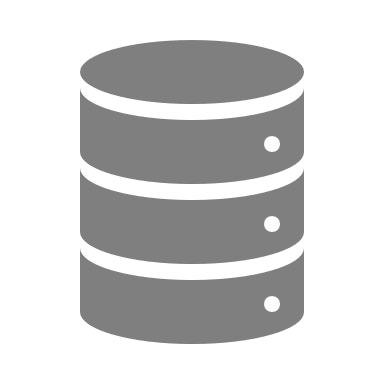 Watchdog
Policy Database
Memory Manager
Req 4: Limited Computing Resources
Policy Model
1 : n
Rule
1 : n
Subject
1 : 1
1 : n
Resource
Entity
1:n
1 : 0..*
Policy Set
Policy
Policy Set
Env. factors
1 : 1
Priority
1 : 0..*
1 : n
Data
Anonymization
Sample Policy
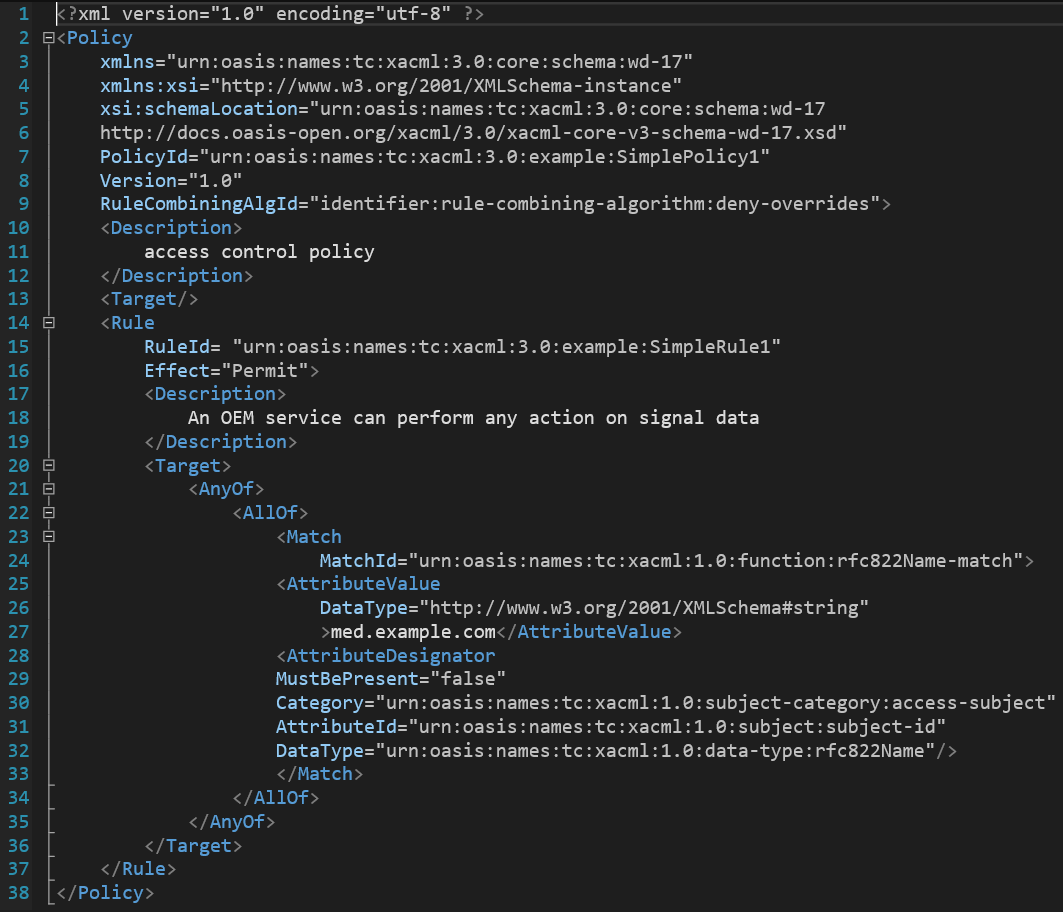 Policy: An OEM service can perform any action on signal data
Evaluation
Qualitative Evaluation (for Policy Model):
Strictly define my requirements and use-case
Formal methods of evaluation
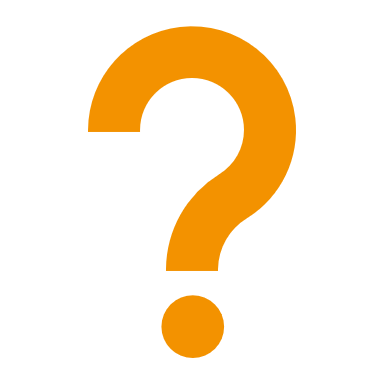 Quantitative Evaluation (for Decision Process): 
# of Policies in a D/B, # of requests (positive, negative), priority requests
Measure latency, CPU overhead, Memory overhead
Baseline from existing XACML model compared with extended model OR literature work
Evaluation of Proxy re-encryption model: based on literature evaluation of crypto methods.
Possible Extension
Anonymization
1
Policy Enforcement
9
Pseudonymize
Data Request
Data Transformation
8
2
Crypto Methods
6A
6A
Policy Evaluation & Decision Algorithms
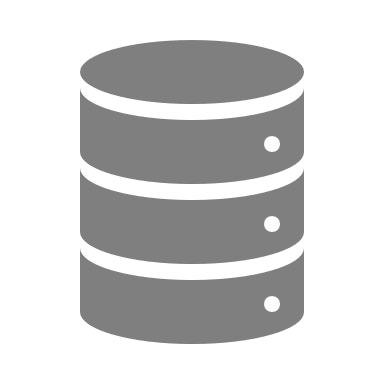 3
5
Resource
Policy based Information
Policy Manager
7
4
Scheduler
6B
6B
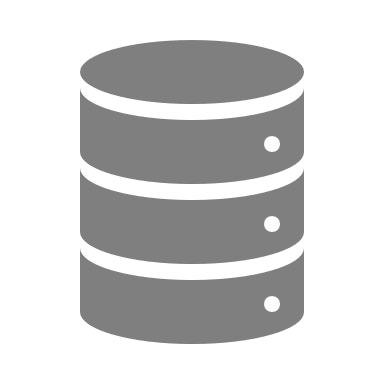 Watchdog
Policy Database
Memory Manager
Policy Model
1 : n
Rule
1 : n
Subject
1 : 1
1 : n
Resource
Entity
1:n
1 : 0..*
Policy Set
Policy
Policy Set
Env. factors
1 : 1
Priority
1 : n
1 : 0..*
Data
Anonymization
1 : n
Purpose
/
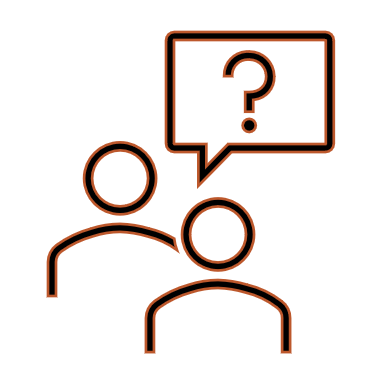 Thank you for your attention!
Questions?
Ashish Ashutoshashish.ashutosh@uni-passau.de
Thank You
[Speaker Notes: Comments
*************
+ Give an example: why do vehicles communicate? What type of data they exchange? Give example for each type? 
- Consistent example – Alice, Bob, Charlie]